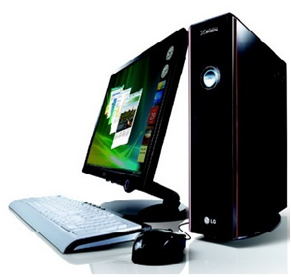 Elektrik ve Elektronik Teknolojisi
Bilgisayar ve Teknoloji Yüksek Okulu
Doğu Akdeniz Üniversitesi
EETE101 - Bilgisayara Giriş
SUNUM PROGRAMLARI (Bölüm 2)
2
Amaçlarımız
Powerpoint’de slaytlara eklentiler yapmak.

Asıl slayt kavramını tanımlamak.

Asıl slayt üzerinde değişklikler yapmak.

Slayt gösterilerini ayarlamak.
EETE101 - Bilgisayara Giriş
3
Slaytlara Eklentiler Yapmak
Slaytlara eklenti yapmak için Insert (Ekle) sekmesi kullanılmalıdır.

Tablo (table), resim (picture), hazır resim (clip art), şekil (shape), ve süslü yazı (Wordart) kelime işlemci (Word) programında olduğu gibi slaytlara ekleneblir.
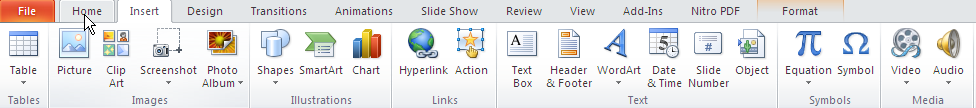 EETE101 - Bilgisayara Giriş
4
Slaytlara Eklentiler Yapmak
Slaytlara tablo eklemek için Table (tablo) düğmesi kullanılmalıdır. 

Tablo eklendikten sonra açılan Design (tasarım) ve Layout (görünüm) sekmelerinden tablo ayarlamaları yapılabilir.
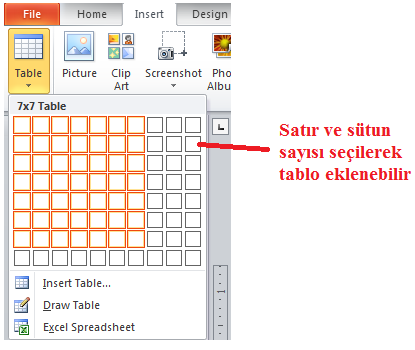 EETE101 - Bilgisayara Giriş
5
Slaytlara Eklentiler Yapmak
Slaytlara resim eklemek için Picture (resim) düğmesi kullanılmalıdır. Düğme tıklandıktan sonra açılan pencereden resim seçilmelidir.
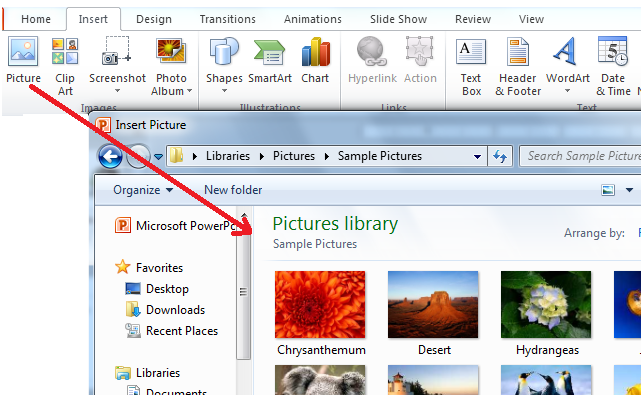 EETE101 - Bilgisayara Giriş
6
Slaytlara Eklentiler Yapmak
Slaytlara hazır resim eklemek için Clip Art (hazır resim) düğmesi tıklandıktan sonra açılan pencereden arama yapılıp bir resim seçilmelidir.
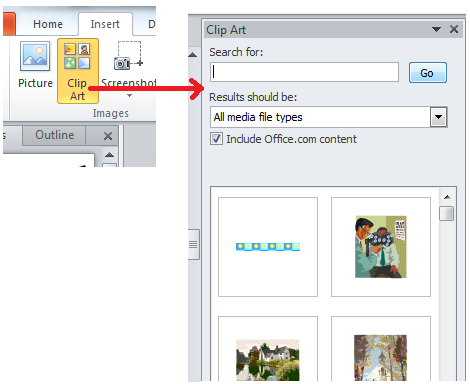 EETE101 - Bilgisayara Giriş
7
Slaytlara Eklentiler Yapmak
Slaytlara şekil eklemek için Shapes (şekiller) düğmesi tıklandıktan sonra açılan pencereden istenielen şekil seçilmelidir.
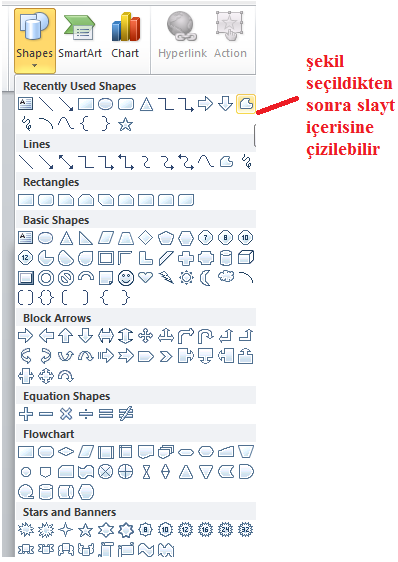 EETE101 - Bilgisayara Giriş
8
Slaytlara Eklentiler Yapmak
Slaytlara süslü yazı eklemek için Wordart (süslü yazı) düğmesi tıklandıktan sonra açılan pencereden istenilen yazı türü seçilmelidir.
Eklenen yazının ayarları daha sonra açılan Format (biçimlendir) sekmesinden yapılabilir.
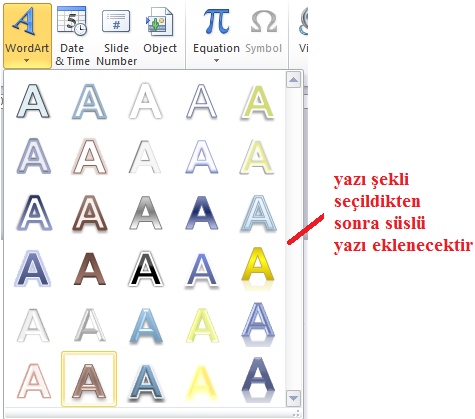 EETE101 - Bilgisayara Giriş
9
Slaytlara Eklentiler Yapmak
Slaytlara grafik eklemek için Insert (ekle) sekmesindeki Illustrations (çizimler) grubundaki Chart (Grafik) düğmesi kullanılmalıdır.
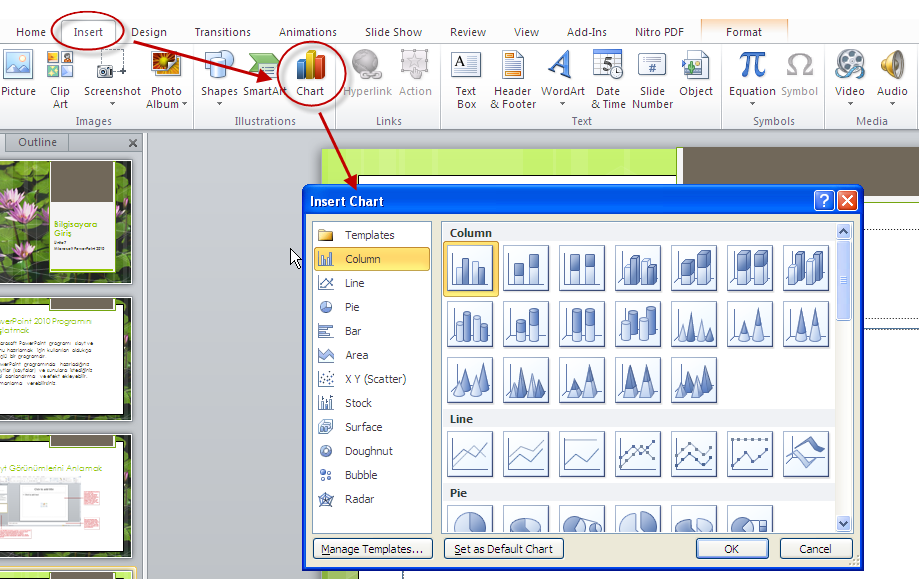 EETE101 - Bilgisayara Giriş
10
Slaytlara Eklentiler Yapmak
Grafik türü seçildikten sonra Excel programı açılacaktır.
Açılan Excel sayfasında bilgileri girerek, grafik oluşturulabilir.
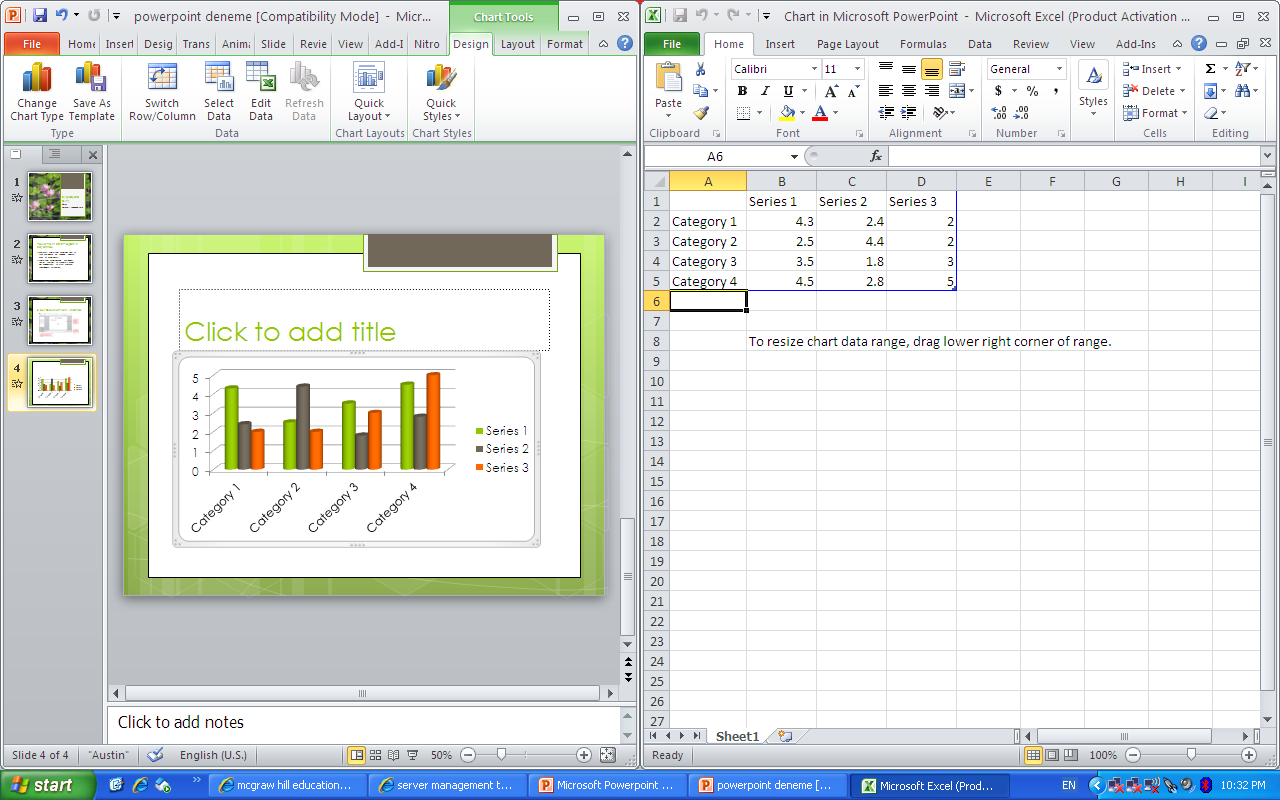 EETE101 - Bilgisayara Giriş
11
Slaytlara Eklentiler Yapmak
Slaytlara sayfa numarası, tarih ve saat bilgisi eklemek için Insert (ekle) sekmesinde yer alan Text (Yazı) grubundaki Slide Number (slayt numarası) düğmesi kullanılmalıdır.


Aynı seçenekler Date & Time (tarih ve saat) düğmesi kullanılarak da eklenebilir.
EETE101 - Bilgisayara Giriş
12
Slaytlara Eklentiler Yapmak
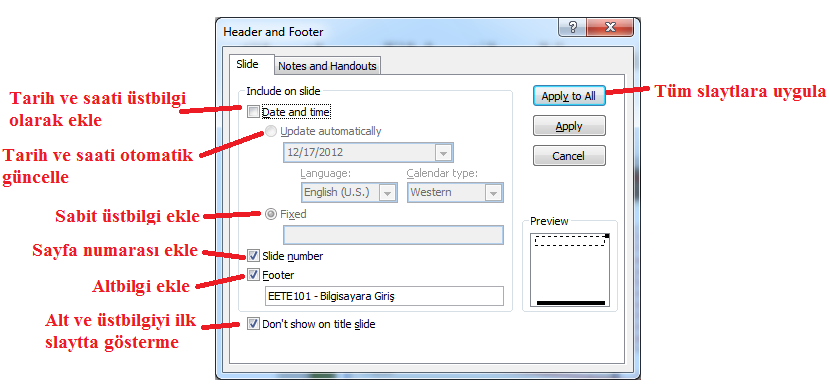 EETE101 - Bilgisayara Giriş
13
Slaytlara Eklentiler Yapmak
Slaytlara ses dosyası eklemek için Insert (ekle) sekmesinde bulunan Media (medya) grubundaki Audio (ses) düğmesi kullanlmalıdır.
Klasörden bir ses dosyası eklemek için Audio from File (ses dosyası) seçeneğini kullanarak, açılan pencereden dosyayı seçmek gerekir.
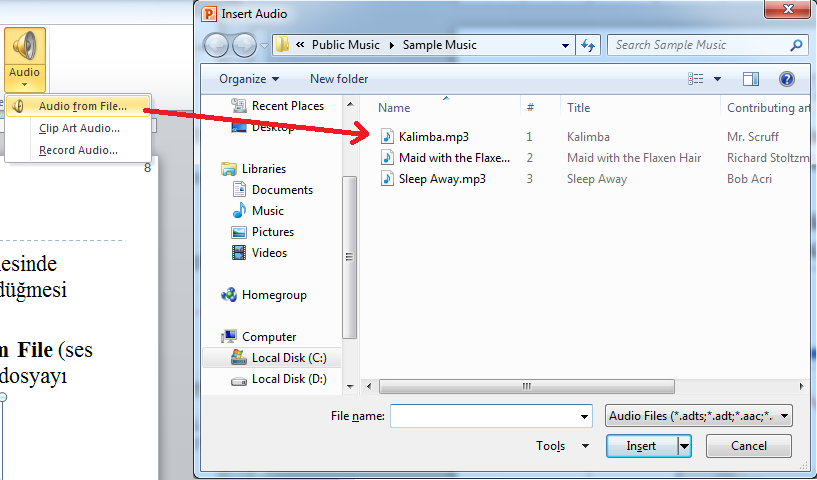 EETE101 - Bilgisayara Giriş
14
Slaytlara Eklentiler Yapmak
İşlem tamamlandıktan sonra sayfanın içerisine, üzerine tıklanabilir bir hoparlör resmi gelecektir. 

Sunu sırasında ses dosyasının çalması için bu resme tıklanması gerekmektedir.
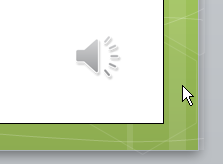 EETE101 - Bilgisayara Giriş
15
Slaytlara Eklentiler Yapmak
Eklenen ses efekti üzerinde ayarlamalar yapmak için ses dosyasını temsil eden hoparlör resmine tıkladıktan sonra açılan Playback (Çalma ayarları) sekmesi kullanılmalıdır.
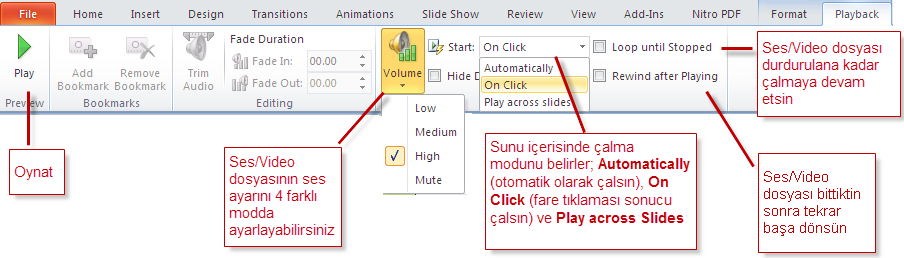 EETE101 - Bilgisayara Giriş
16
Slaytlara Eklentiler Yapmak
Slaytlara video dosyası eklemek için ses dosyası ekleme ile aynı adımlar izlenmelidir.





Slaytlara eklenen video dosyasının detaylarına Video Tools seçeneklerinden erişilebilir.
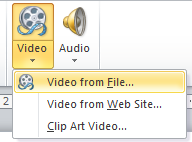 EETE101 - Bilgisayara Giriş
17
Asıl Slaytı Kullanmak
Sunu dosyalarındaki slaytlar, tasarım bilgilerini asıl slayt kısmından alırlar. Bu yüzden eğer bir sunu dosyasındaki slaytların tasarımı üzerinde değişiklik yapılacaksa, asıl slayt üzerinde değişiklik yapmak daha doğru olacaktır.

Asıl slayt görünümünü açmak için View (Görünüm) sekmesindeki Master Views (Sunu Görünümleri) grubundaki Slide Master (Asıl Slayt) düğmesi kullanılmalıdır.
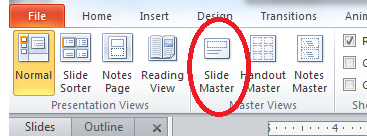 EETE101 - Bilgisayara Giriş
18
Asıl Slaytı Kullanmak
Açılan görünümde, slayt tasarımlarının arka planında bulunan yazı kutuları ve nesneler görüntülenecektir.


Burada yapılan biçimlendirmeler ve değişiklikler, bu sayfa tasarımına sahip tüm slaytlar üzerinde etkili olacak ve asıl slayt görünümü kapatıldıktan sonra, slaytların görünümü değiştirilecektir.
EETE101 - Bilgisayara Giriş
19
Asıl Slaytı Kullanmak
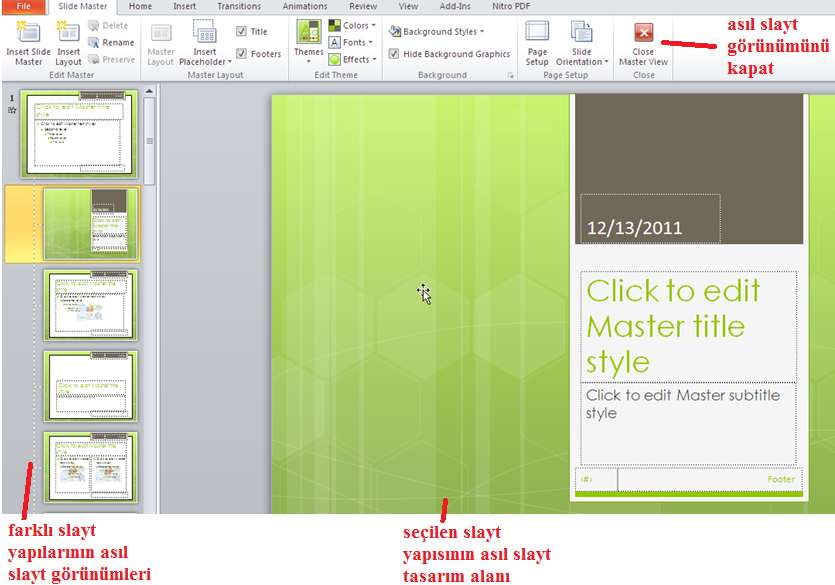 EETE101 - Bilgisayara Giriş
20
Slayt Gösterilerini Ayarlamak
Slaytların gösteri modu ayarları Slide Show (Slayt Gösterisi) sekmesi kullanılarak yapılabilir. 

Slayt gösterisini en baştaki slaytdan başlatmak için klavyedeki F5 tuşu kısayol oalrak kullanılabilir.
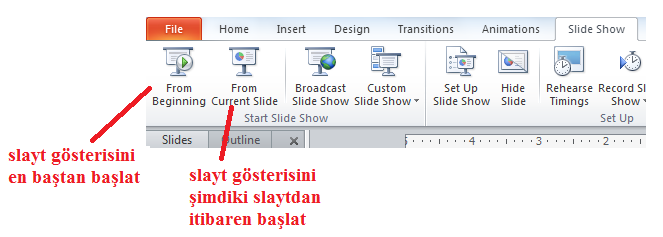 EETE101 - Bilgisayara Giriş
21
Slayt Gösterilerini Ayarlamak
Sunuda yer almasına rağmen, bir slaytın slayt gösterisinde kullanılmaması için Hide Slide (slaytı gizle) düğmesi kullanılmalıdır.

Gösteriden çıkarılmak istenen slaytları seçip bu düğmeye tıklamak gerekir. 

Bu slaytların yanında slayt gösterisinden çıkarıldıklarını belirten bir işaret oluşacaktır.
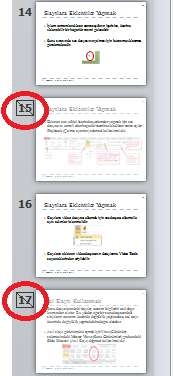 EETE101 - Bilgisayara Giriş
22
Slayt Gösterilerini Ayarlamak
Oluşturulan sununun, anlatılırken ne kadar süreceğini belirleyebilmek için Rehearsal Time (prova zamanı) düğmesi kullanılabilir.
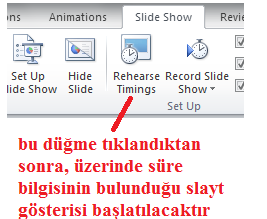 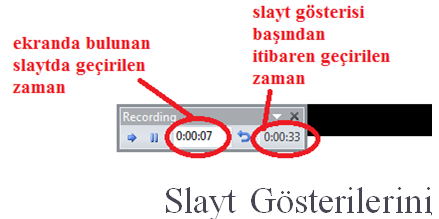 EETE101 - Bilgisayara Giriş
23
SUNUM PROGRAMLARI (Bölüm 2)
Konu Sonu
EETE101 - Bilgisayara Giriş